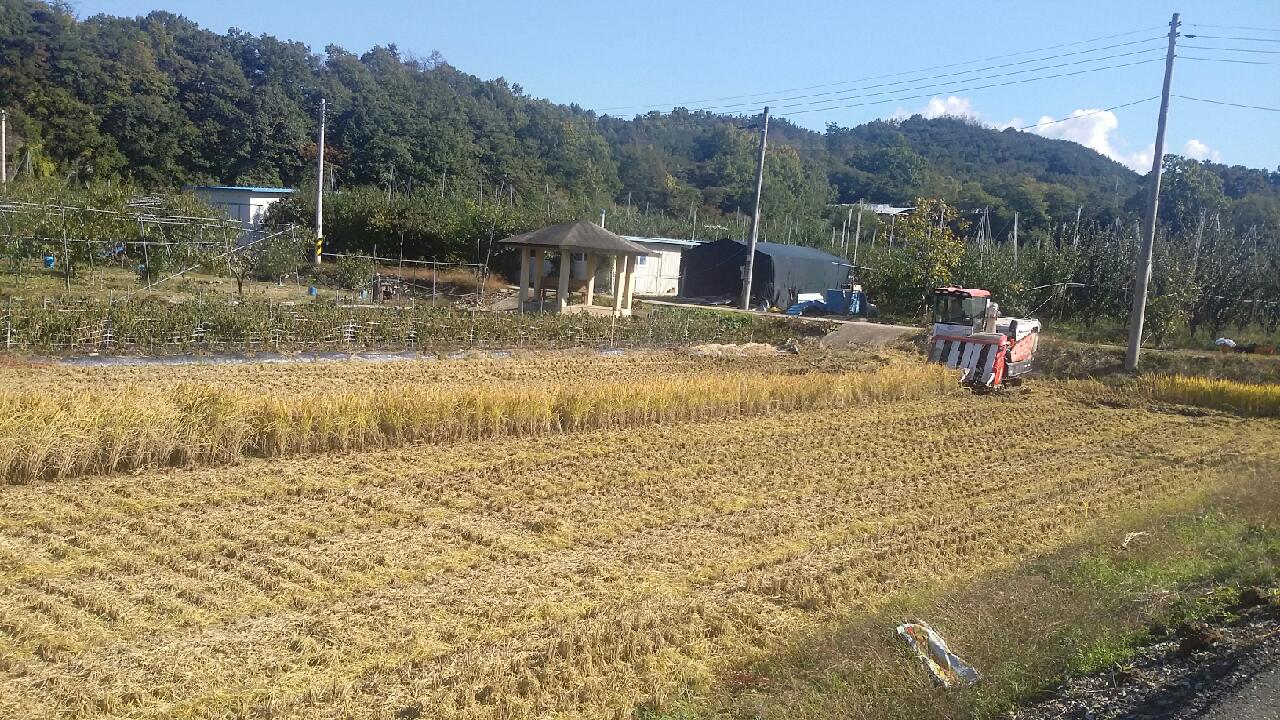 [Speaker Notes: 먼저, 지금의 옥천입니다.]
9-1. 한농연 충북 명품농산물 장터한마당 참가
11.  2.(금) ~4.(일) / 서울 노원구 중계근린공원  / 22명
내     용 : 농산물 홍보 판매, 소비자 만남의 행사 등
9-2. 제14회 충청북도 우수 여성농업인 대상 시상식
11.  6.(화)  14:30 / 충청북도 농업인회관 / 22명
우수 여성농업인 대상시상  ※ 수상자 : 심용순
9-3. 제27회 농업인의 날 행사
11.  11.(일)  10:00 / 과일나라테마공원 / 1,500명
내     용 : 회원가족 화합행사 등
9-4. 대한민국 우리술 품평회 참가
11.  23.(금)~25.(일) / AT센터 제1전시관 
내     용 : 우리술 품평회 시상 및 영동와인 전시홍보 등
9-5. 한국생활개선 충청북도연합회 한마음대회 개최
11.  27.(화)  / 청주시 / 40명
내     용 : 화합 한마당 행사 등
9-6. 2018 강소농 대전 참가
11.  28.(수)~12. 1.(토) / 서울 코엑스 / 12명
내     용 : 강소농사업 성과 전시 및 홍보행 사 등
9-7. 제39회 충청북도 4-H 대상시상식 및 경진대회
11. 16.[금] /충북농업기술원 / 30명
내     용 : 우수 영농4-H회원 및 학교 시상, 경진대회 등
9-8.  농업인 교육
9-9. 기타 현안업무 
2019년 새해농업인실용교육 중앙 단위 교관반 교육  
    / 10. 30.(화)~11. 1.(목)  /  전주시  / 2명 
청남대 가을국화축제 (한국와인페스티벌 )참가  
     / 11. 2.(금)~4.(일) / 청남대 / 9개 와이너리 
작물환경분야 시범사업 평가회 / 11. 15.(목) / 농업기술센터 / 15명
전국생활개선 성과보고회 참석 / 11. 29.(목), 서울시, 7명
조직배양실,  유리온실 및 분재관리  : 300여개 / 25종 175주
과학영농시설운영 토양검정 추진
유용미생물 및 아미노액비 5톤 배양공급
농업기계  임대사업 운영(3개 사업장)  / 55종 530대
▣ 이달의 중점 홍보 사항
제27회 농업인의날 행사 / 농촌지도정보지 1,  현수막  5